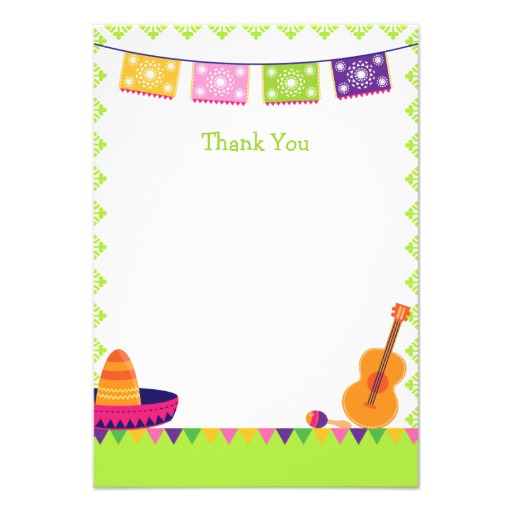 Help    Wash    Take    Study    Teach    Play    Plan    Stop     See     Stay   Cook     Have     Want     Return     Visit   Look      Call     Miss       Dance      Watch   Fail   Find      Leave       Eat      Paint     Forget    meet
Hands  Mathematics    Boyfriend    A party     A monkey     Guitar  Hat    The T.V  Hours  Piñata   Clothes    The meal    A cake    Big house    A cat    Her mother    The buss    Baseball    Tacos    Doll  Late    Cheese    Problems   Exam
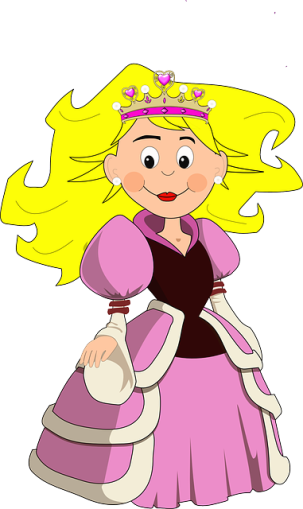 Last summer the princess of monnaco visited México and………………………… 
3 + (possitive sentences)
3 – (negative sentences)
2 ? (questions)
2 ? ( Wh.. questions)
Work in pairs use a verb and a complement to continue the story…..